Колокольный звон
Урок музыки в 6 классе



Урок разработан учителем музыки 
МБОУ «Юркинская средняя 
общеобразовательная школа»
Ивановой Н.С.
Колокольный звон
В христианском мире существуют три вида колокольного звона, каждый из которых предъявляет свои требования и к колоколам: 
1. Православный звон 
2. Католический звон 
3. Кариольный звон
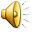 Основы православного звона
Церковный звон употребляется для того, чтобы:• созывать верующих к богослужению;• выражать торжество Церкви и ее Богослужений;• возвещать неприсутствующим в храме о времени совершения особо важных частей Богослужений.
В церкви различают 4 канонических звона:
благовест, 
перебор, 
перезвон, 
трезвон.
Колокол и его название
Вечевой колокол в Новгороде. 1570-е годы
Колокол и его название
Набатный колокол. 1714 год
Колокол и его название
Колокол "Лебедь " 1594 год. Мастер - Андрей Чохов
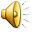 Колокол и его название
Колокол "Полиелейный ". 1683 год. Мастер - Филипп Андреев
Колокол и его название
Колокол "Ляпуновский " 1697 год. Колокольня Иван Великий Московского Кремля
Орнаментация церковных колоколов
Русские колокола на протяжении веков украшали по-разному. В древние времена на внешней поверхности колоколов исполнялись краткие надписи с именем мастера-литейщика или текстом молитвы. Позже на колоколах появились пространные надписи, содержащие имена вкладчика и его семьи, цитаты богослужебных текстов, исторические сведения, указывающие повод вклада.
Орнаментация церковных колоколов
Орнаментация церковных колоколов
В XVI веке великое княжество Московское, ставшее в 1547 году Российским царством, расширяется и крепнет. 
          Художественному оформлению колоколов в это время уделялось особое внимание. Профили русских колоколов XVI века весьма различны: от вытянутых до широких, приземистых, с нижним диаметром большим, чем общая высота колокола с ушами.
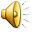 В соревновании с западно-европейскими мастерами рождается тот оригинальный, ни на что не похожий русский колокольный профиль, рождается удивительно мягкий, бархатистый и благородный голос российских колоколов, так отличающийся от их крикливых и пронзительно-резких западных собратьев.
Основными в оформлении колоколов остаются поперечные орнаментальные пояски, валики, травные орнаменты и надписи. Поля колоколов мастера оставляют пустыми. Украшения располагаются вверху колоколов между верхними поясками или в самом низу, на валу - самой толстой части колоколов, где они меньше всего могут влиять на звук.
Орнаментация церковных колоколов
Все оформление колоколов можно разделить на:
горизонтальные пояски или бороздки, исполненные в модели или открученные на фальшколоколе при помощи доски-лекала 
орнаментальные фризы (растительные или геометрические) 
надписи, выполненные выпукло в литье, гравированные, или их сочетание 
рельефноисполненные иконы Господа, Пресвятой Богородицы, образы Святых и Сил небесных.
Орнаментация церковных колоколов
Горизонтальные пояски на внешней поверхности колокола подобно тонким одинарным или двойным полуциркульным обручам закрепляют каждое изменение кривой, образующей внешний профиль колокола.
Трилистник - первый зафиксированный случай украшения колокола растительным орнаментом готического происхождения.
Появляется орнаментальный фриз из так называемых арабесок.
Орнаментация церковных колоколов
Орнаментация церковных колоколов
Вкладная надпись обычно повествует о времени отливки колокола, его заказчике, мастере и вкладчиках.
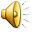 Внешний профиль  колокола
Колокольня Софийского собора на Софийской площади
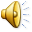 Вид собора с юго-восточного угла
Мозаика алтаря. ХI векСвятитель Василий Великий.               Богоматерь Оранта.                                                                 (Нерушимая стена).
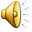 Благовещение. Мозаика наАлтарных столбах. ХI век
Спасибо за урок!Храни вас Бог!